Hazard Recognition
This material was produced under grant SH20867SHO from the Occupational Safety and Health Administration, U.S. Department of Labor. It does not necessarily reflect the
views or policies of the U.S. Department of Labor, nor does mention of trade names, commercial products, or organizations imply endorsement by the U.S. Government."
[Speaker Notes: Welcome
Intros
This workshop is a skill building workshop. The point of the exercises we’ll be doing is not to get all the right answers. The point is to develop your ability to ask more questions and to give you the confidence to keep asking those questions.]
How would a safety detective look at this photo differently than a steward?
[Speaker Notes: Many of you are stewards and as stewards you are very tuned in to the workers you represent.]
Steward’s Eye View
[Speaker Notes: A good steward is focused on the members.]
Safety Detective’s View
[Speaker Notes: A skillful safety detective looks at the environment where the union members work.
In this workshop we will practice the skill of looking with a safety detective’s perspective.
We will work on identifying the hazards in equipment, machines and systems.]
[Speaker Notes: Do you have any initial impressions of this warehouse?]
[Speaker Notes: The stacks look unstable.
Why are the stacks so unstable? – maybe the problem here is that the fork truck drivers are being careless?
Let’s look a little closer.]
[Speaker Notes: It looks as though part of the problem could be that there are broken welds on the stacks.
But why?
Are the stacks coming apart because the welders did a poor job?
Are the stacks unstable because the fork truck drivers keep running into them?
Let’s look for more clues.]
[Speaker Notes: Here’s another clue. 
Fork trucks are obviously slamming into the stacks.
But why are the fork truck drivers slamming into the stacks?
Are they careless? Does the company need to discipline drivers who are running into the stacks?
Let’s look a little closer.]
[Speaker Notes: The length of the truck with a pallet on its forks is around 132”]
[Speaker Notes: The width of the aisle is about 127”
The extra 4” has to come from somewhere.
If the company had ordered the truck drivers to be more careful, would that have solved the problem?
If the welds on the stacks had been repaired, would that have solved the problem?
What if the company had disciplined drivers for careless driving?
The problem can only be fixed when the hazard is identified correctly.]
“Everyone, and that includes you and me, is at some time careless, complacent, overconfident, and stubborn.  At times each of us becomes distracted, inattentive, bored, and fatigued.  We occasionally take chances, we misunderstand, we misinterpret, and we misread.  These are completely human characteristics …
Because we are human and because all these traits are fundamental and built into each of us, the equipment, machines and systems that we construct for our use have to be made to accommodate us the way we are, and not vice versa.”
retired professor from the Engineering Department of Johns Hopkins University, Al Chapanis
[Speaker Notes: Can anyone explain what this means?
Who agrees with this statement?
Who disagrees?]
What is a Hazard?A hazard is something that can cause harm.
Which of these things is a hazard?
A worker who is not wearing PPE

Silicosis
Rotating equipment
A missing guard
[Speaker Notes: This is a very difficult question.
Ask your self: If I am exposed to blank, could I be harmed?
If I am exposed to a worker who is not wearing PPE could I be harmed? 
No. A worker who is not wearing PPE is not a hazard. PPE is a way of trying to control exposure to a hazard. If there is no hazard you don’t need PPE. 
If I am exposed to silicosis could I be harmed?
No. Silicosis is a disease that results from exposure to a hazard. The hazard is exposure to silica.
If I am exposed to rotating equipment could I be harmed?
Yes. Rotating equipment is a hazard. We can control this hazard by guarding it. Guards prevent exposure to the hazard of rotating equipment.
If I am exposed to a missing guard could I be harmed?
No. A missing guard is only important if there is exposure to a hazard. A missing guard on a machine that is locked out or not functional is not a hazard.]
[Speaker Notes: We’ll be looking at a series of photographs, and we’ll be trying to focus on the work environment in these photos. We’re looking for possible hazards. Of course since these are just photos we won’t have all the information we need to determine whether or not a true hazard exists. Everything we identify as a possible hazard will require more investigation.]
Slat Conveyor Pinch Point
[Speaker Notes: The slat conveyor presents a number of serious pinch points.
It’s possible that the guard was removed to make room for another work position.]
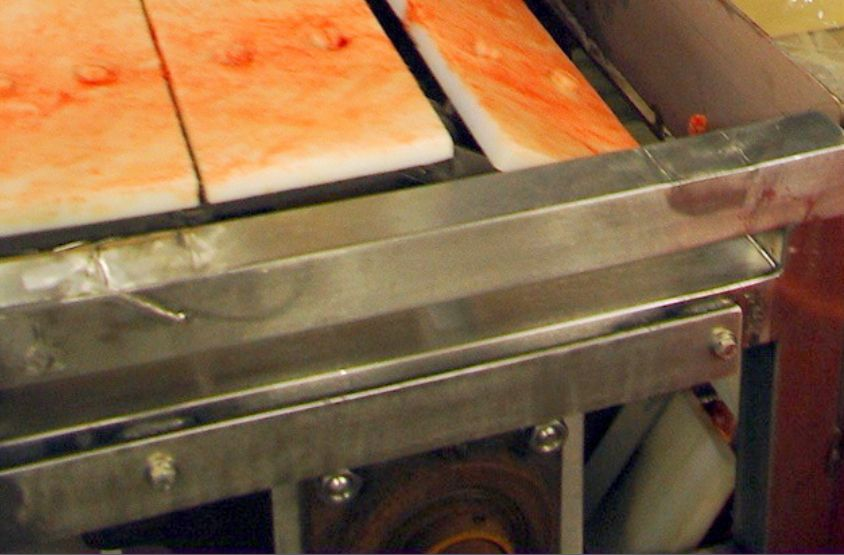 [Speaker Notes: The end of this conveyor shaft has a collar that is held in place with at least one set screw. This could snag a lock of hair or a piece of clothing and wind it up on the shaft.]
Guard the ends of spinning shafts
OSHA standard, §1910.219(c)(2)(i) states, "All exposed parts of horizontal shafting seven (7) feet or less from floor or working platform, … shall be protected by a stationary casing enclosing shafting completely or by a trough enclosing sides and top or sides and bottom of shafting as location requires."
Guard the ends of spinning shafts
1910.219(c)(4)(i) Projecting shaft ends shall present a smooth edge and end and shall not project more than one-half the diameter of the shaft unless guarded by nonrotating caps or safety sleeves.
Shaft Ends Guarded on Both Sides
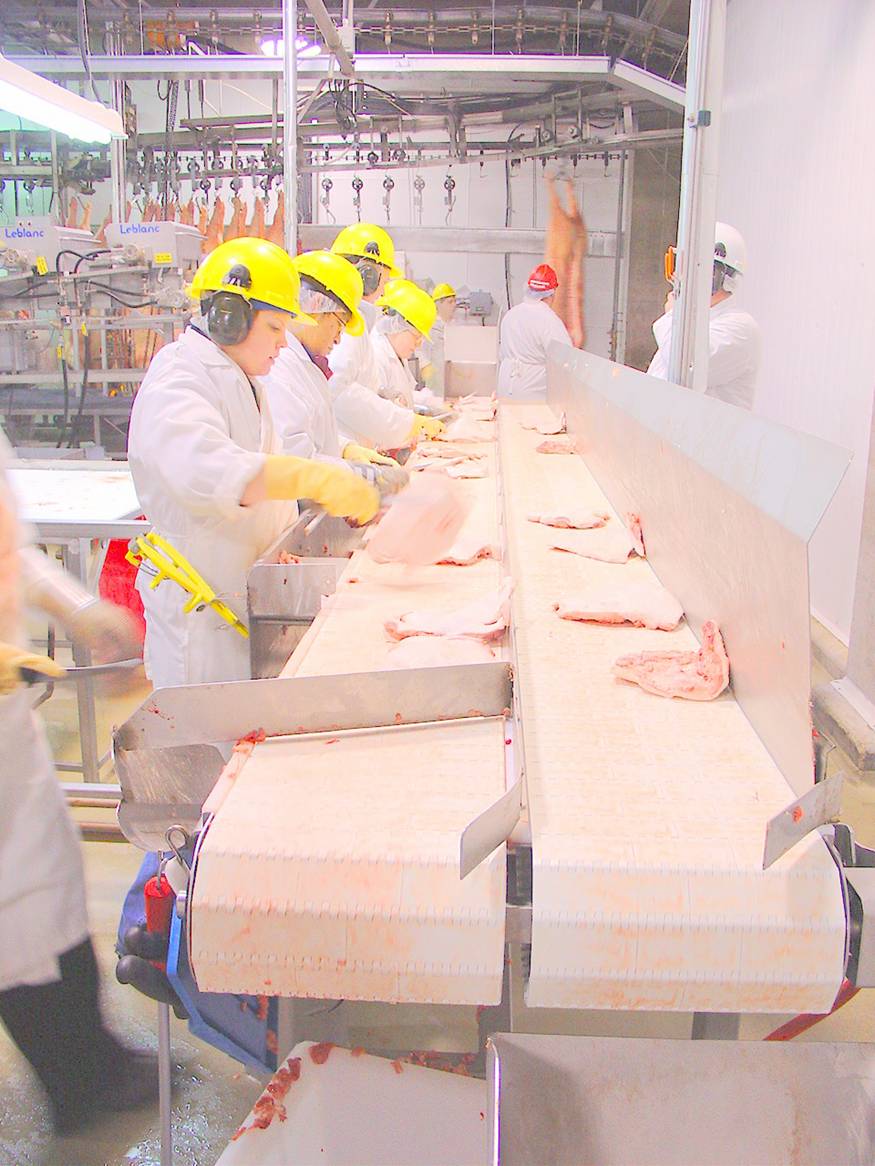 [Speaker Notes: Unguarded shaft ends]
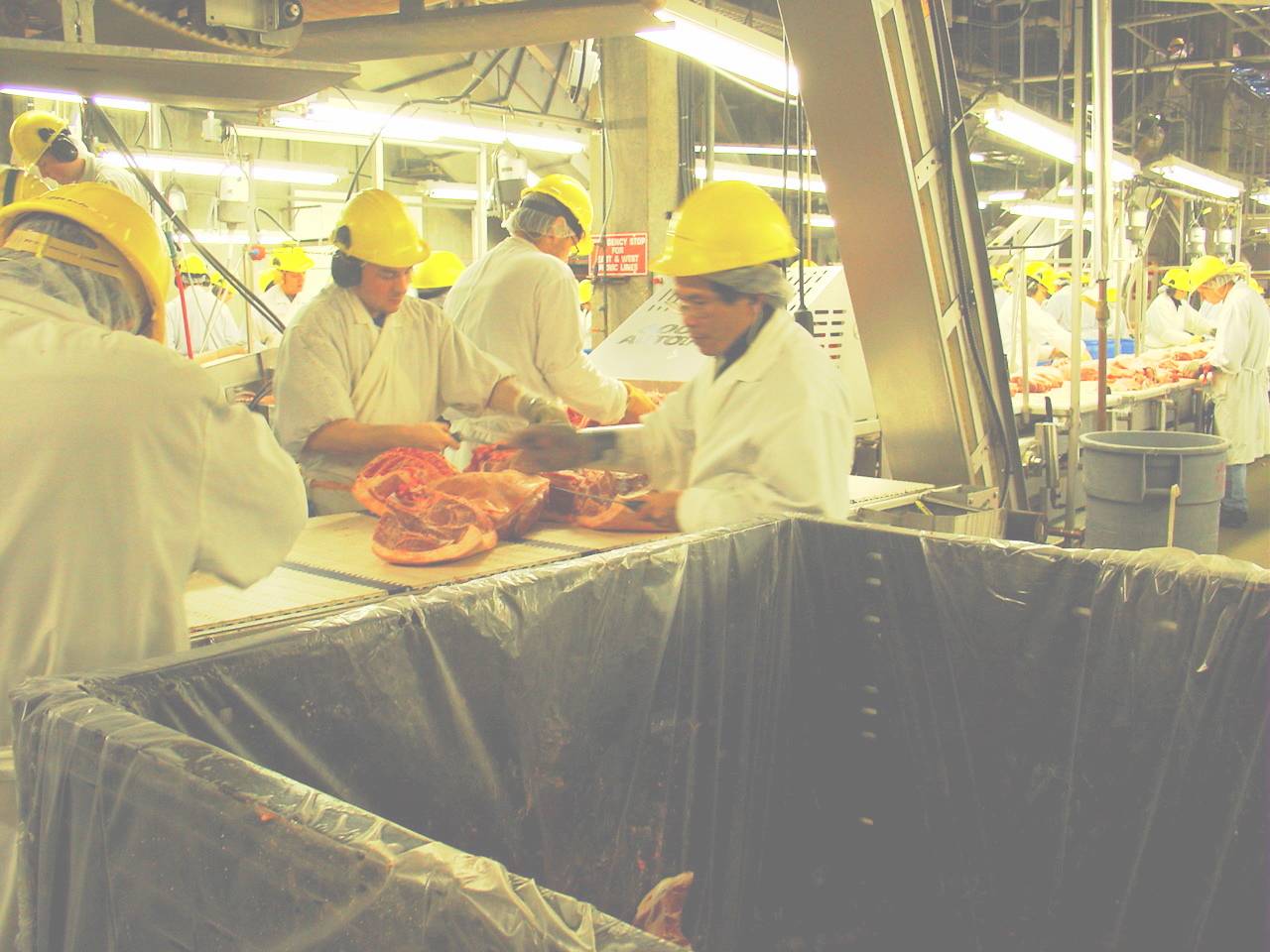 Over 7 feet?
[Speaker Notes: This exposed shaft might not need to be guarded. You would want to measure to be sure it is more than  7 feet above the work platform.
Would there be any reason to guard this shaft even if it is not required by OSHA to be guarded?]
What is the Hazard?
[Speaker Notes: Is there a hazard here?]
What is the Hazard?
People need to stay away from machinery?
There is no hazard because this is an automatic machine.
There should be a sign warning about the moving blade
There is a spinning blade
(choose one)
[Speaker Notes: The hazard is the spinning blade (D)
Statements A and C refer to possible ways to control the hazard.]
Machines must be guarded
1910.212(a)(1)
Types of guarding. One or more methods of machine guarding shall be provided to protect the operator and other employees in the machine area from hazards such as those created by point of operation, ingoing nip points, rotating parts, flying chips and sparks.
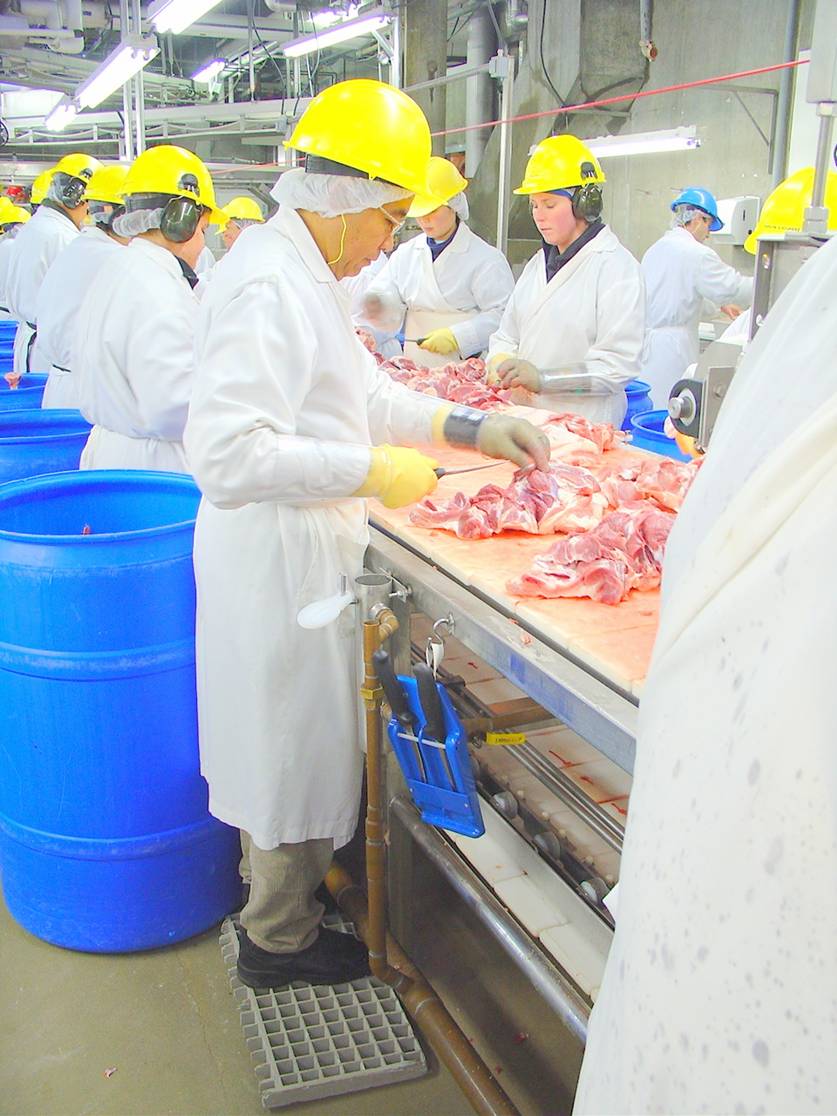 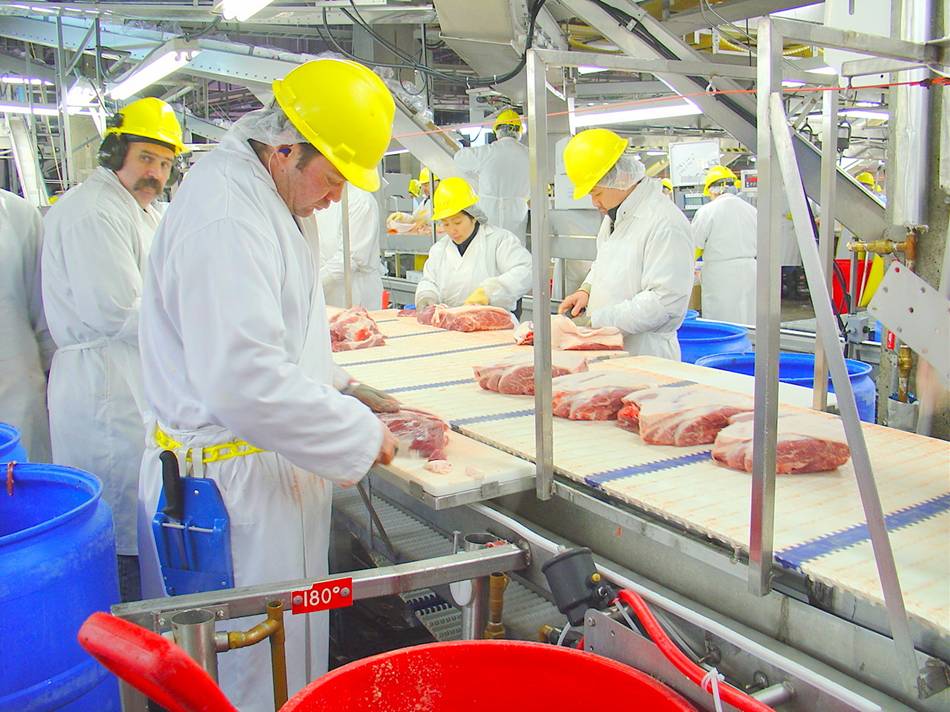 [Speaker Notes: Can you identify any hazards in these photos?]
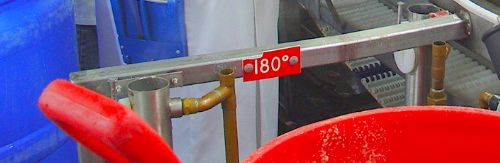 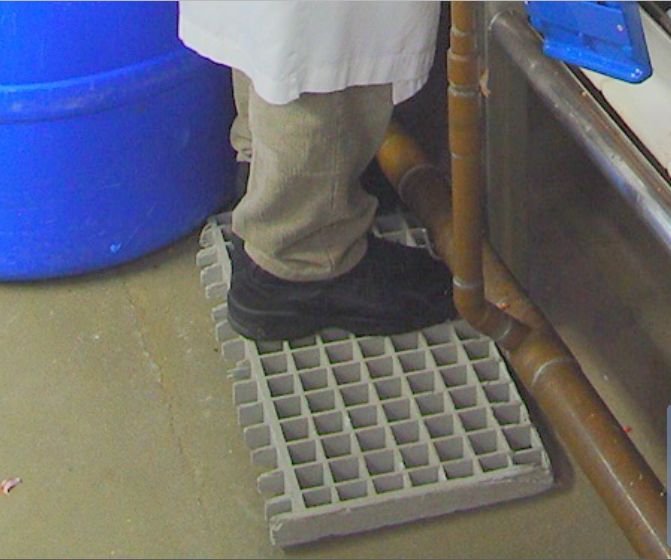 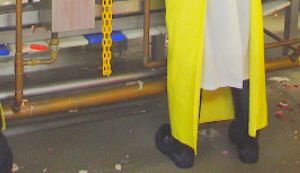 [Speaker Notes: Does 180 degrees present a hazard?
Skin burns at about 130 degrees.]
What is the Hazard?
There should be something covering the workers’ skinOR
People should be careful around hot pipesOR
There are uninsulated pipes carrying 180 degree water in the work area(choose one)
[Speaker Notes: The hazard is the hot, uninsulated pipes (C).
Statements A and B refer to ways of controlling the hazard.]
Insulate Hot Pipes
1910.261(k)(11): Steam and hot-water pipes. All exposed steam and hot-water pipes within 7 feet of the floor or working platform or within 15 inches measured horizontally from stairways, ramps, or fixed ladders shall be covered with an insulating material, or guarded in such manner as to prevent contact.
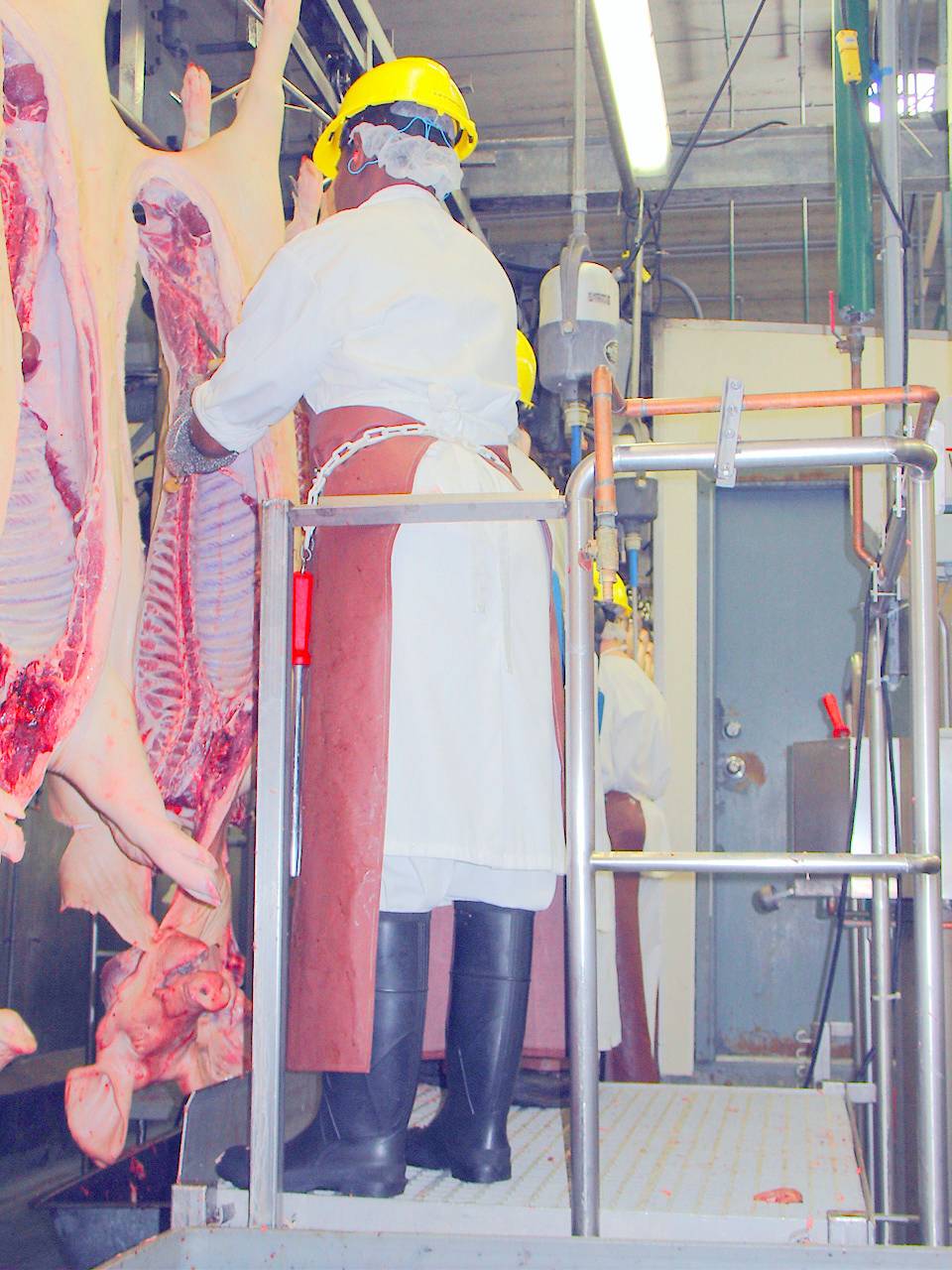 Exposed Hot Pipes
[Speaker Notes: What if the company decided to solve the problem by requiring more protective equipment rather than insulating the pipes?]
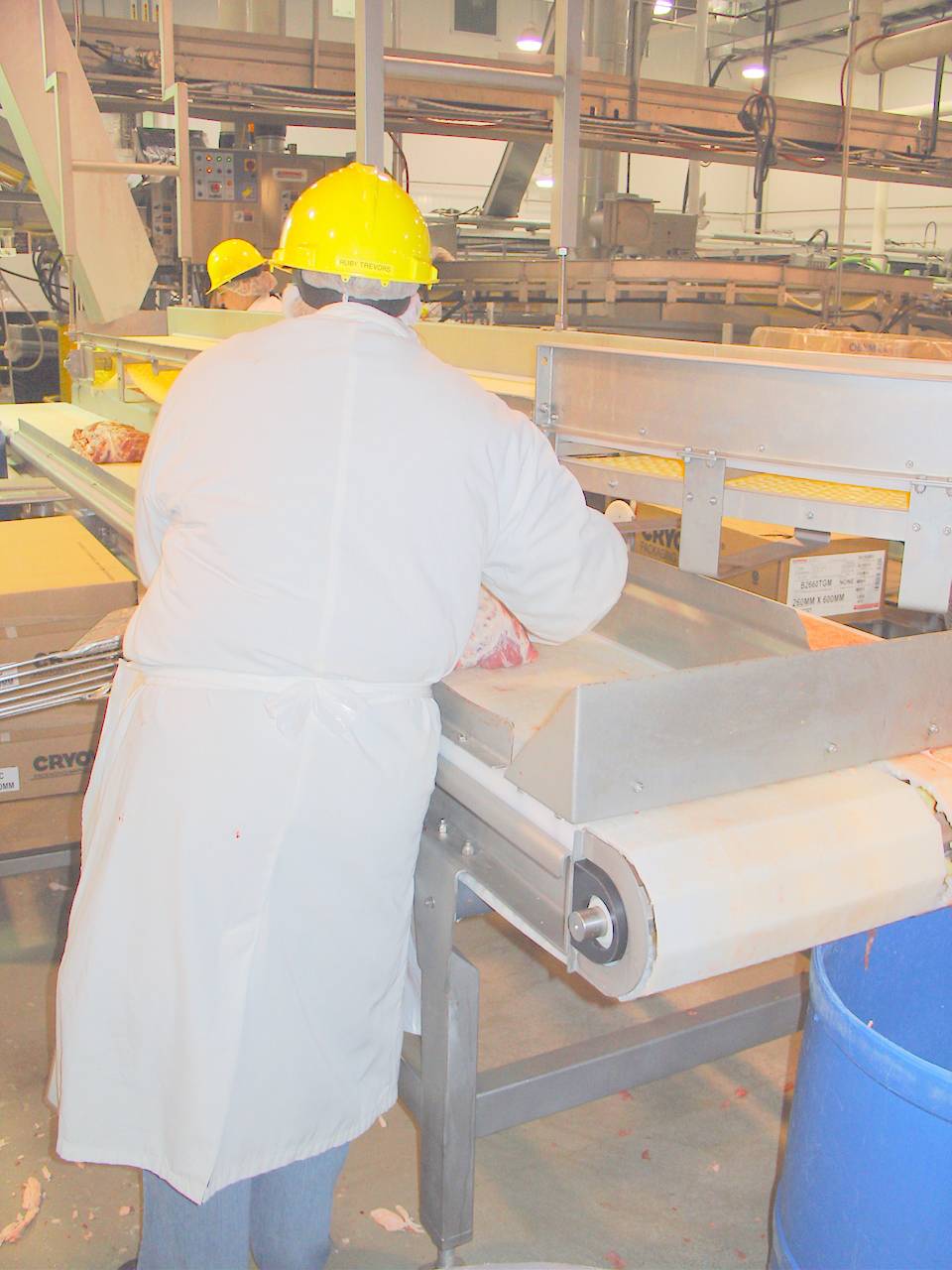 [Speaker Notes: What hazards can you identify in this photo?]
Exposed shaft, sharp edges
[Speaker Notes: Why would we care about sharp edges on sheet metal when we’re dealing with a shop full of really sharp knives?]
“Sharp edges of doors and steel containers were an unexpected and preventable source of lacerations.”
A case-crossover study of occupational laceration injuries in pork processing: methods and preliminary findings. Lander, L. et al, March 21, 2008
What is the Hazard?
Workers are not being careful around sharp edges on doors and steel containersOR
Workers should wear their PPE at all timesOR
There are sharp edges on doors and steel containers in the work area(choose one)
[Speaker Notes: The hazard is (C) – sharp edges.
A and B refer to ways of controlling the hazard.]
Examples of Rounded Edges
[Speaker Notes: Work stations and equipment can be designed to eliminate sharp edges.]
An exit access must be at least 28 inches (71.1 cm) wide at all points. Where there is only one exit access leading to an exit or exit discharge, the width of the exit and exit discharge must be at least equal to the width of the exit access.
1910.36(g)(4) Objects that project into the exit route must not reduce the width of the exit route to less than the minimum width requirements for exit routes.
Exit routes must be free and unobstructed. No materials or equipment may be placed, either permanently or temporarily, within the exit route.
What is the Hazard?
The path to the emergency exit was obstructedOR
The worker did not keep her area cleanOR
The workers stored more boxes than they need in the area(choose one)
[Speaker Notes: The hazard is the obstructed path to the emergency exit.
Statements B and C might be true but they do not identify the hazard.]
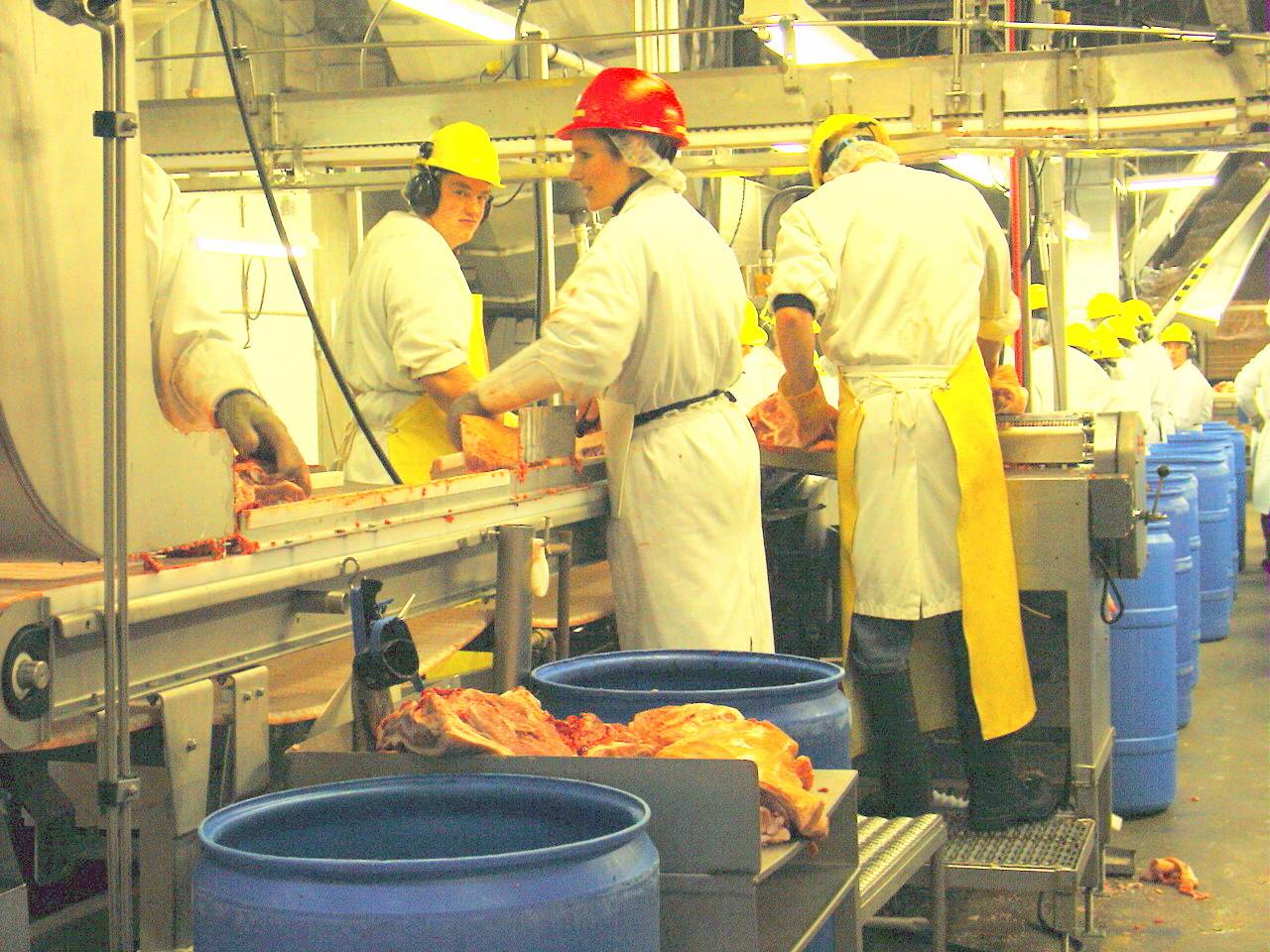 General Safety
Machine controls should be under the control of the operator – not hanging out in aisle-way
What is the Hazard?
The machine control is located where someone could accidentally hit itOR
The operator must pay close attention to his surroundingsOR
People walking by should be careful not to hit the machine control(choose one)
[Speaker Notes: The hazard is the location of the machine control.
Statements B and C might be true, but they do not describe the hazard.]
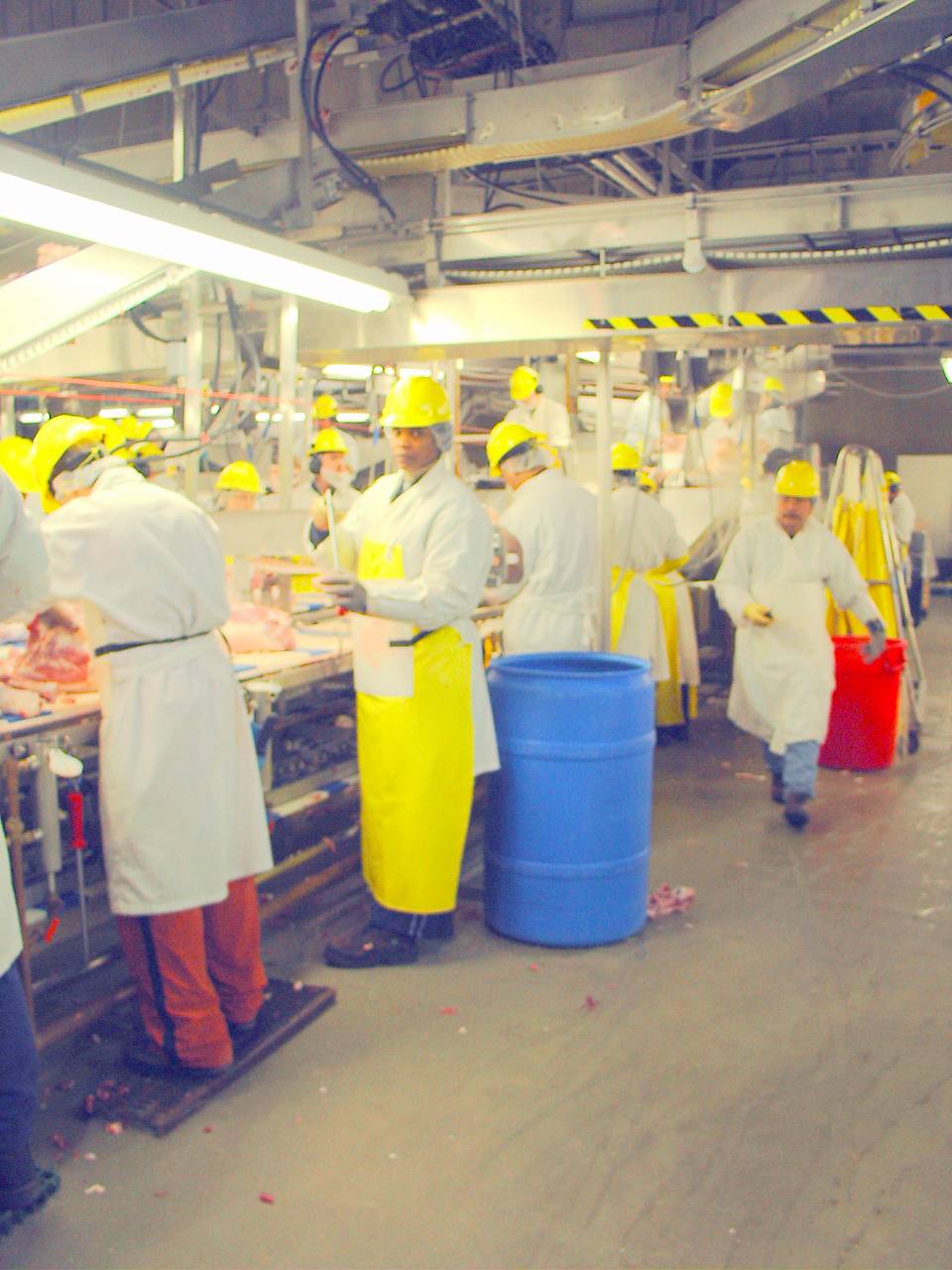 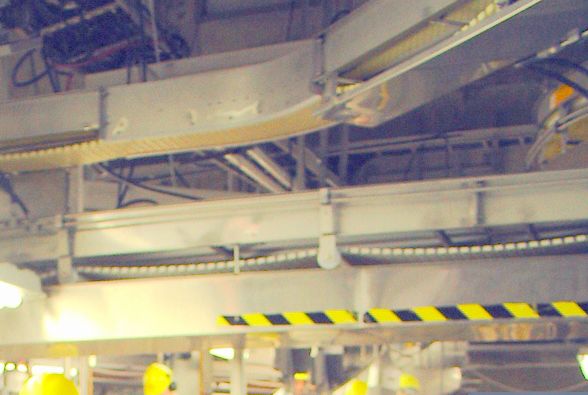 [Speaker Notes: Why is the underside of one section of the overhead conveyor guarded, and another section is not? Was the guarding removed and not replaced?
What ran into the ductwork?]
What is the Hazard?
Fork truck drivers need to be more carefulOR
They need to put a sign on the ductworkOR
The ductwork might be too low for the traffic in the area(choose one)
[Speaker Notes: The height of the ductwork relative to the traffic in the area is the hazard.
A and B might be helpful for controlling the hazard, but they do not describe the hazard.]
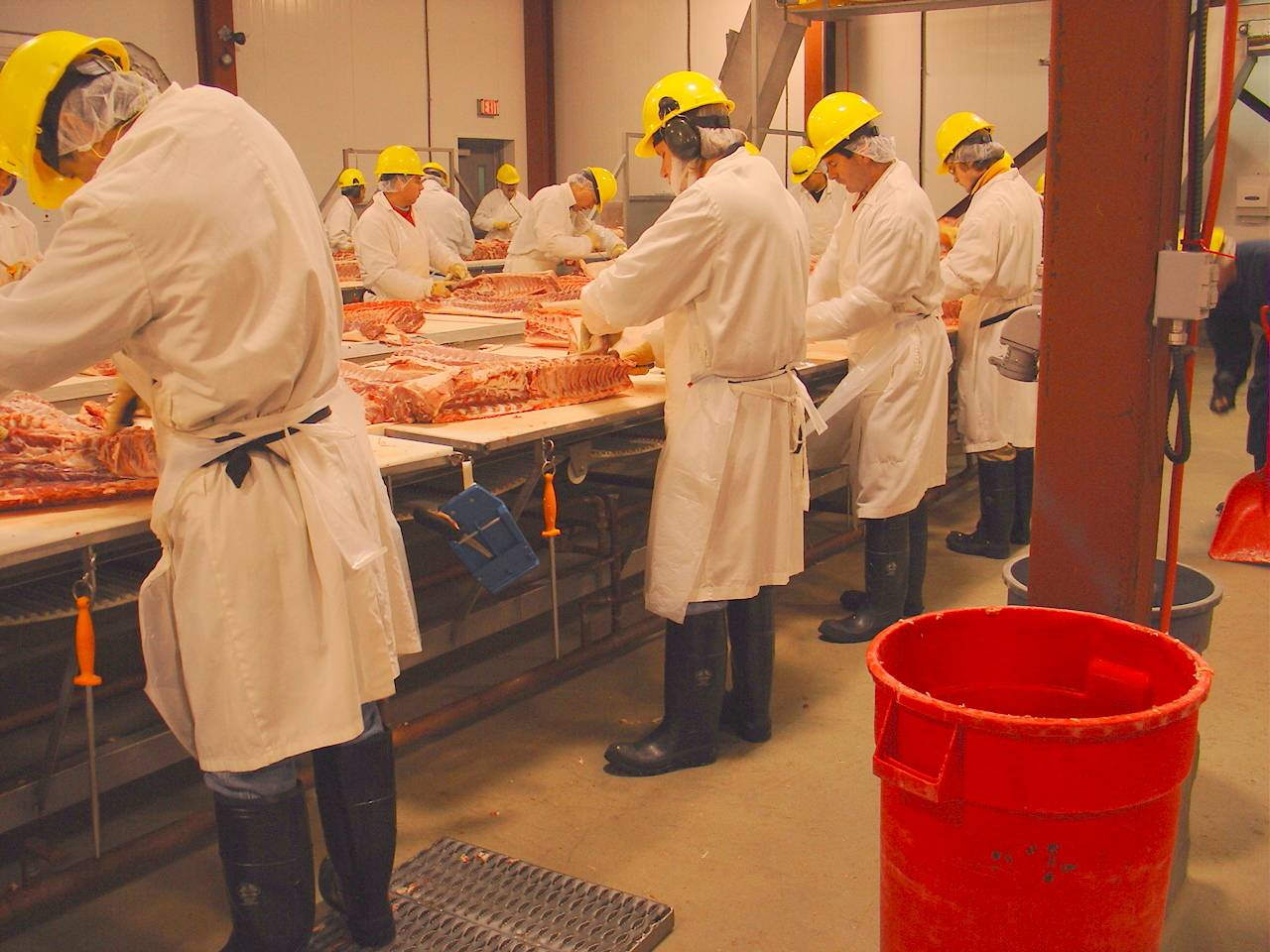 [Speaker Notes: Why is the tallest worker on this line the only one standing on a platform?]
What is the Hazard?
People should pay attention to the ergonomics trainingOR
There are not enough platforms to go aroundOR
The height of the work surface is too low for this worker(choose one)
[Speaker Notes: The hazard is the mismatch between the height of the worker and the height of his work surface (C).]
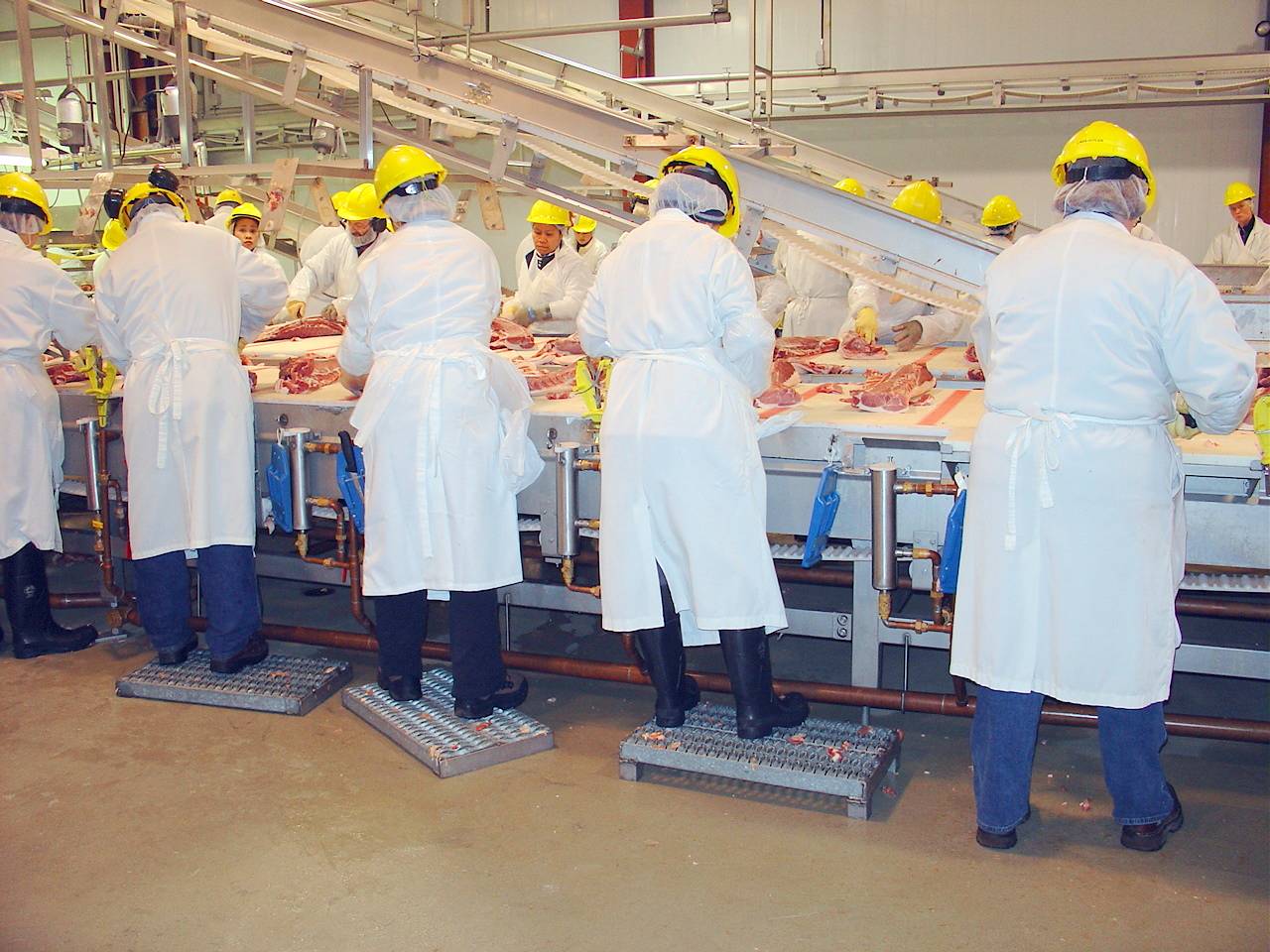 How stable is this platform?
What is the Hazard?
The work platforms slip on the floorOR
The worker did not straighten out his platformOR
There is no sign warning about slippery floors(choose one)
[Speaker Notes: The fact that the platforms slip on the floor is the hazard (A).]
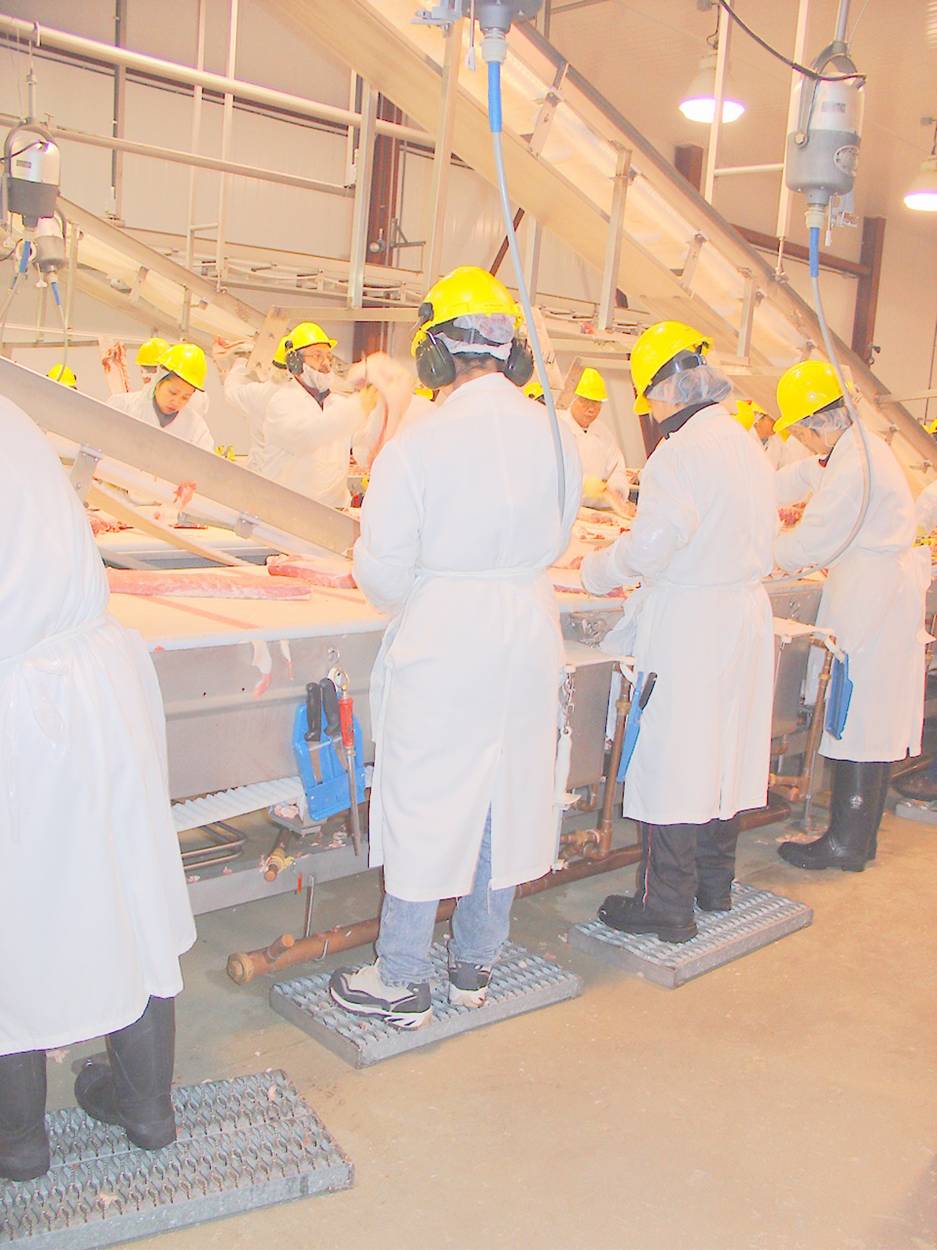 Protruding Pipe Segment
What is the Hazard?
The pipe is protruding into the work areaOR
The workers are not aware of their surroundingsOR
The company has not trained people to be aware of their surroundings(choose one)
[Speaker Notes: The protruding pipe is the hazard.]
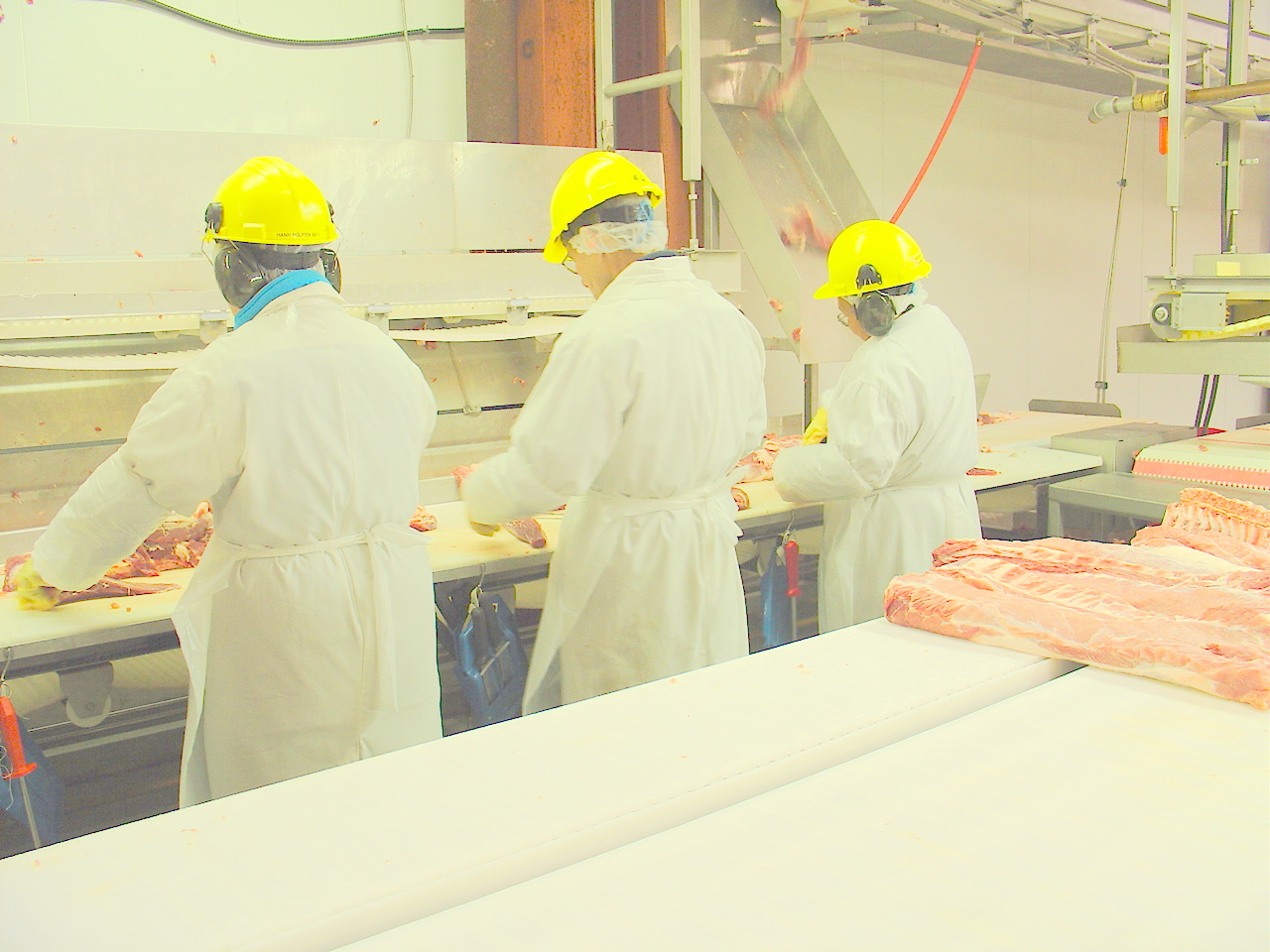 Exposed shaft
What is the Hazard?
There is no hazard because everyone is wearing hard hats OR
OSHA says you have to guard spinning shaft endsOR
There is an unguarded spinning shaft that could entangle loose clothing, hair or other objects(choose one)
[Speaker Notes: The hazard is the spinning shaft.]
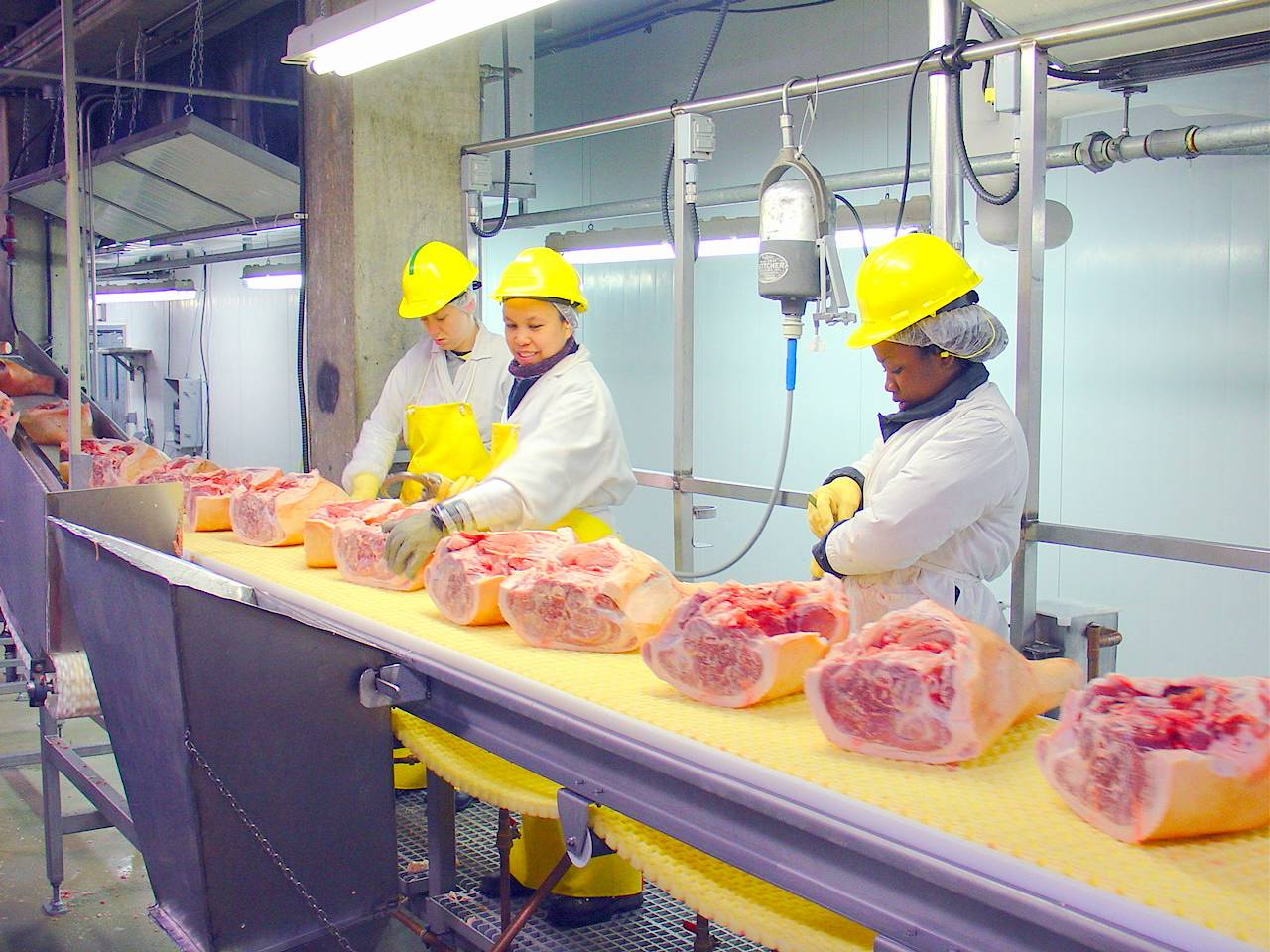 Sharp Edges on Bin
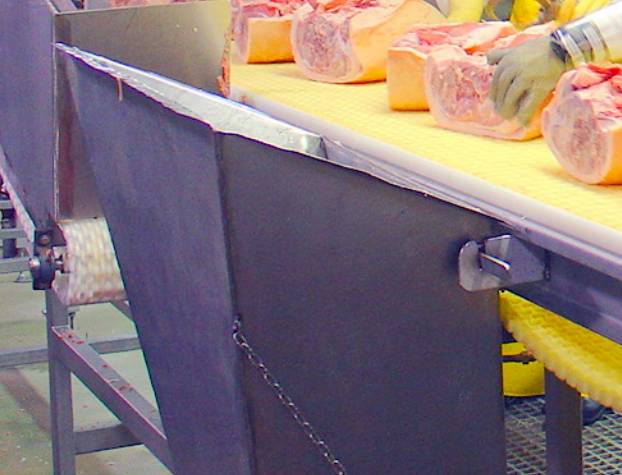 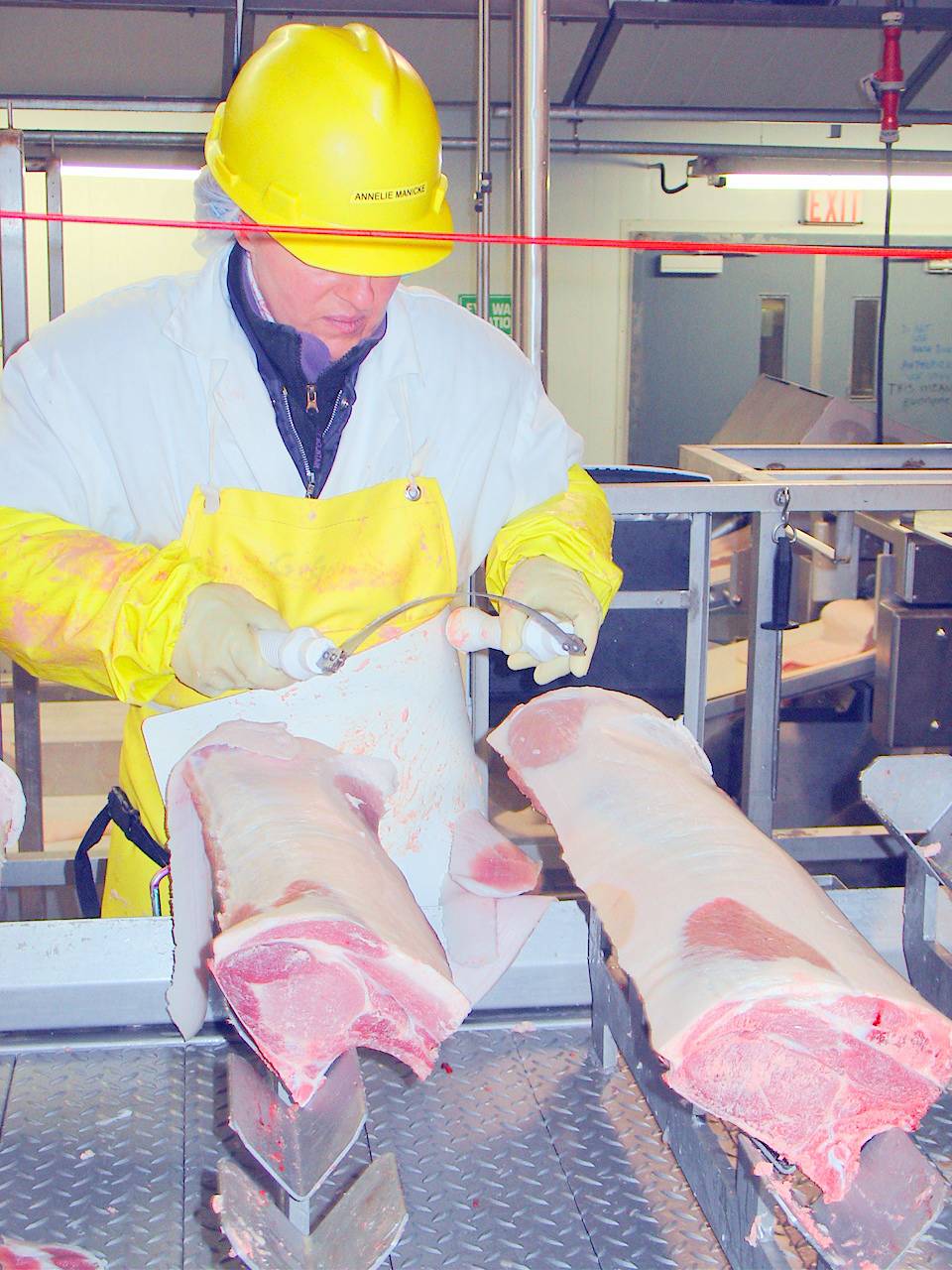 Blocked Emergency Exit
What is the Hazard?
The company should discipline people for blocking the exitOR
There is no hazard because it is easy to move empty boxes to get out the exitOR
The emergency exit is blocked
[Speaker Notes: The hazard is the blocked emergency exit.]
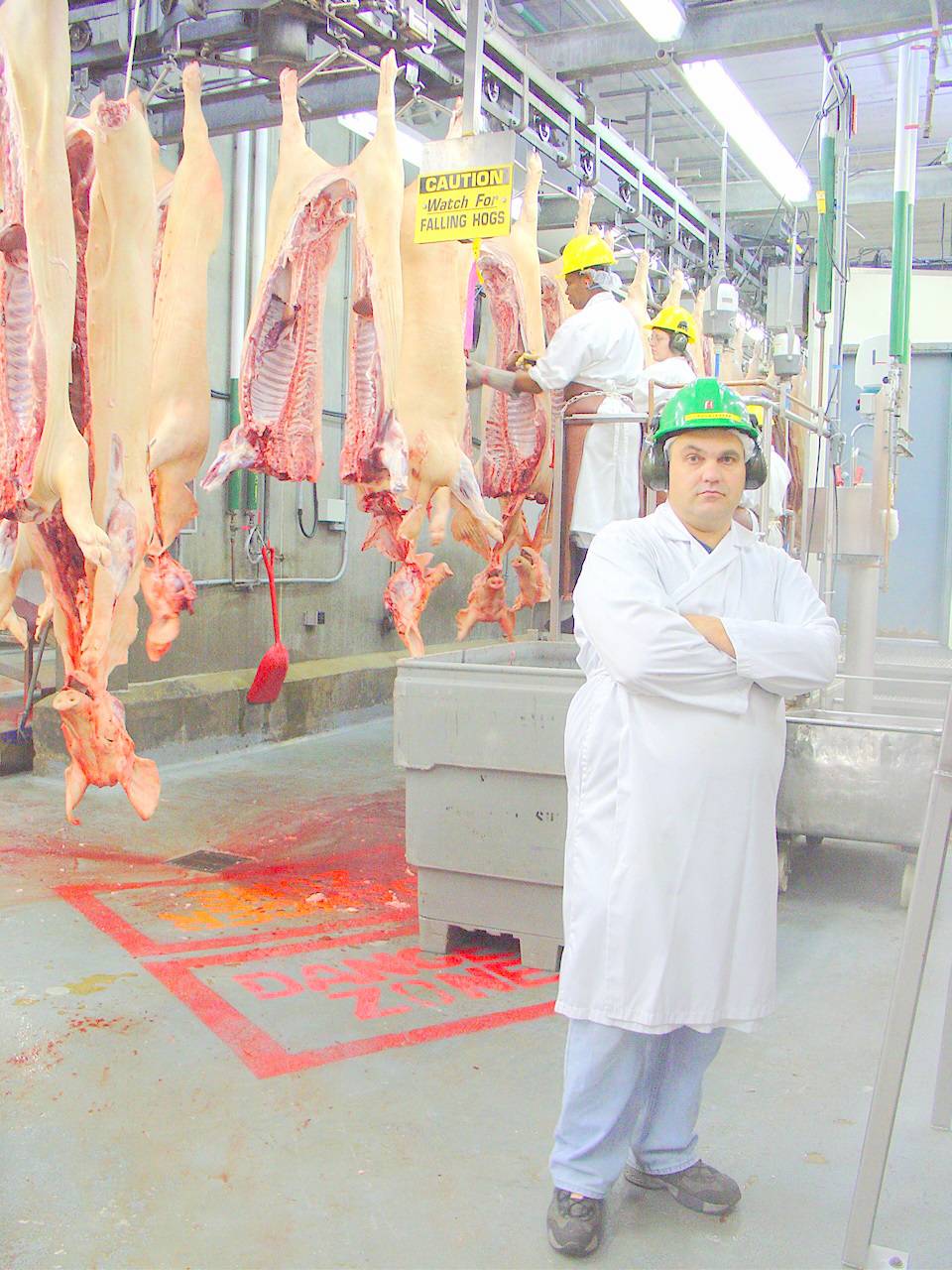 Bad Intersection
[Speaker Notes: Watch for Falling Hogs!

This intersection combines a number of hazards:
Often the most dangerous locations on monorail systems is at corners or transitions – this corner has apparently been a problem in the past
In addition to falling hogs, the floor here slopes to the drain – so you have a slope and an especially slippery floor because of the concentration of blood, etc. going toward the drain.
In other words, you have an intersection where the floor is slippery and sloped, with a steady stream of hogs – some of which might fall as they turn the corner.
What could you do to make this intersection safer?]
What is the Hazard?
People need to be careful and watch for falling hogs when they walk through this areaOR
There is a pedestrian area with a number of dangerous conditions – the floor slopes to a drain, the floor is often slippery with blood, and hogs fall off the chain in this area.(choose one)
[Speaker Notes: Statement B describes the hazard.]
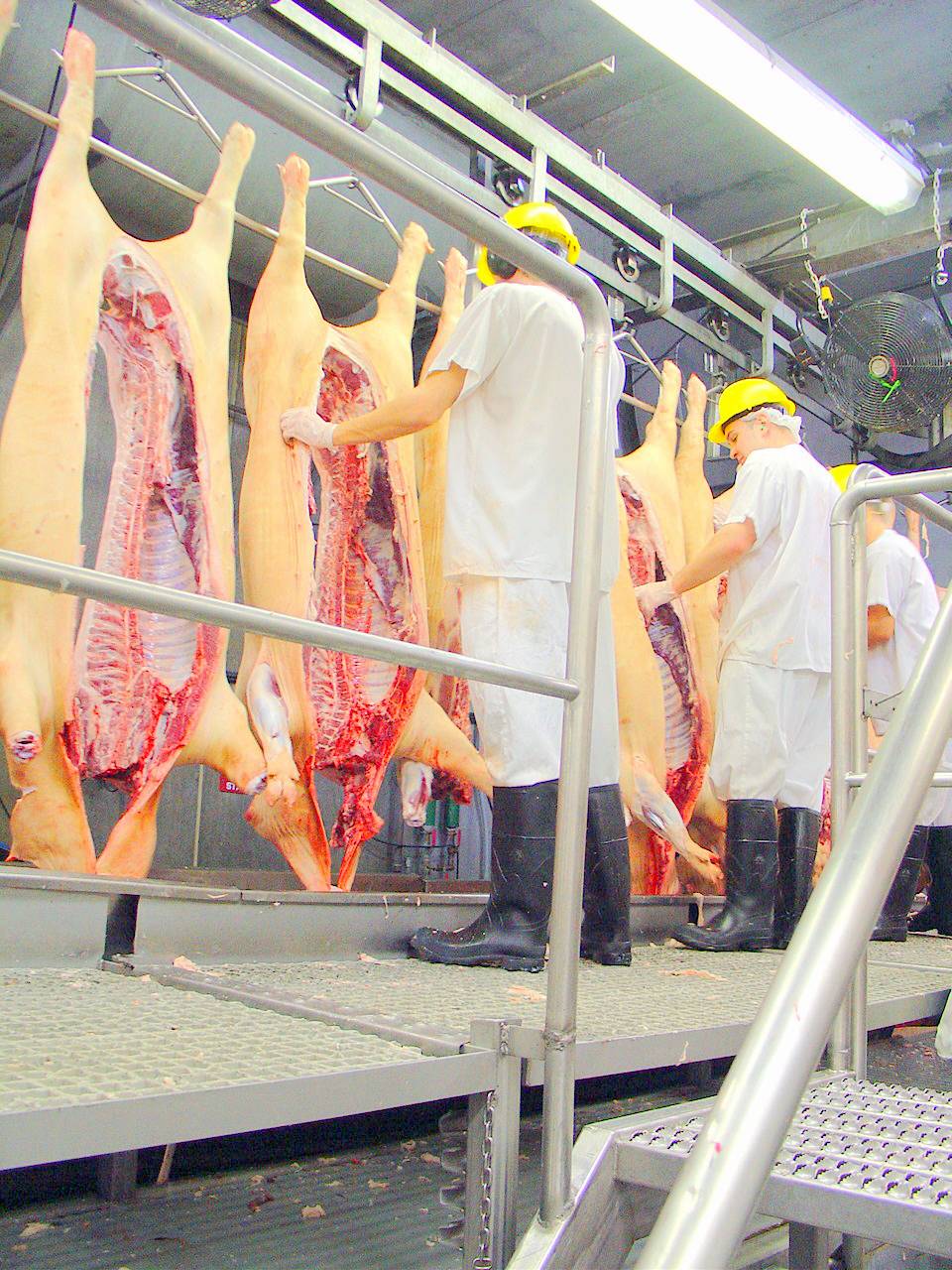 Gap at Steps
Fixed Industrial Stairs
1910.24(f) 
"Stair treads." …Rise height and tread width shall be uniform throughout any flight of stairs …
What is the Hazard?
Workers should be careful and watch their feet on this platformOR
There should be a sign warning of the gap at the stepsOR
The step is not even with the work platform(choose one)
[Speaker Notes: Statement C describes the hazard.]
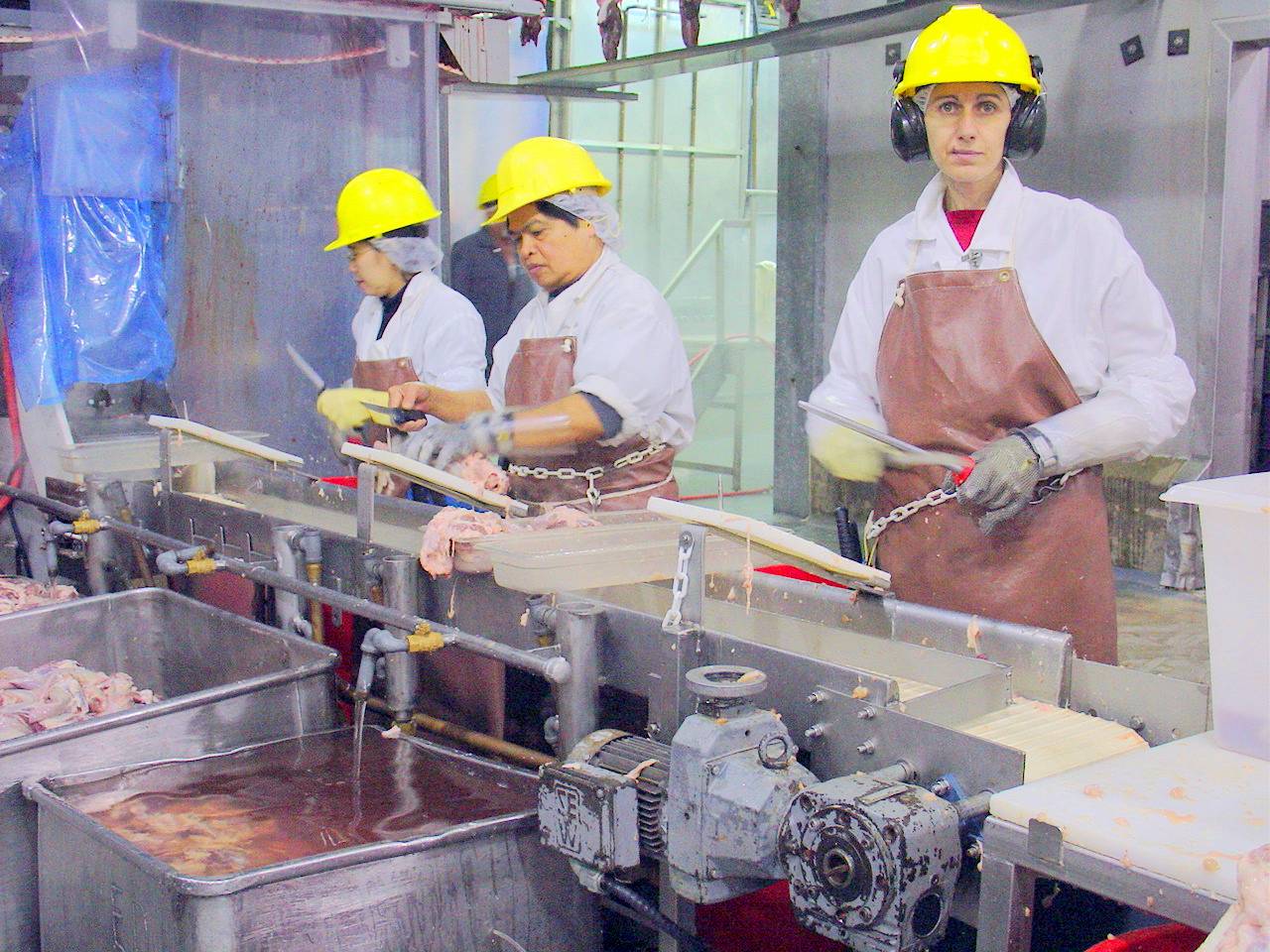 Rated for Wet Environment? Missing Piece on Angle Drive?
What is the Hazard?
Maintenance did not install the right motorOR
If the motor is not rated for a wet environment water could come into contact with the electrical components of the motor and cause a short
[Speaker Notes: We do not know the rating for this motor, but we would want to investigate to see if it is rated for a wet environment (B).]
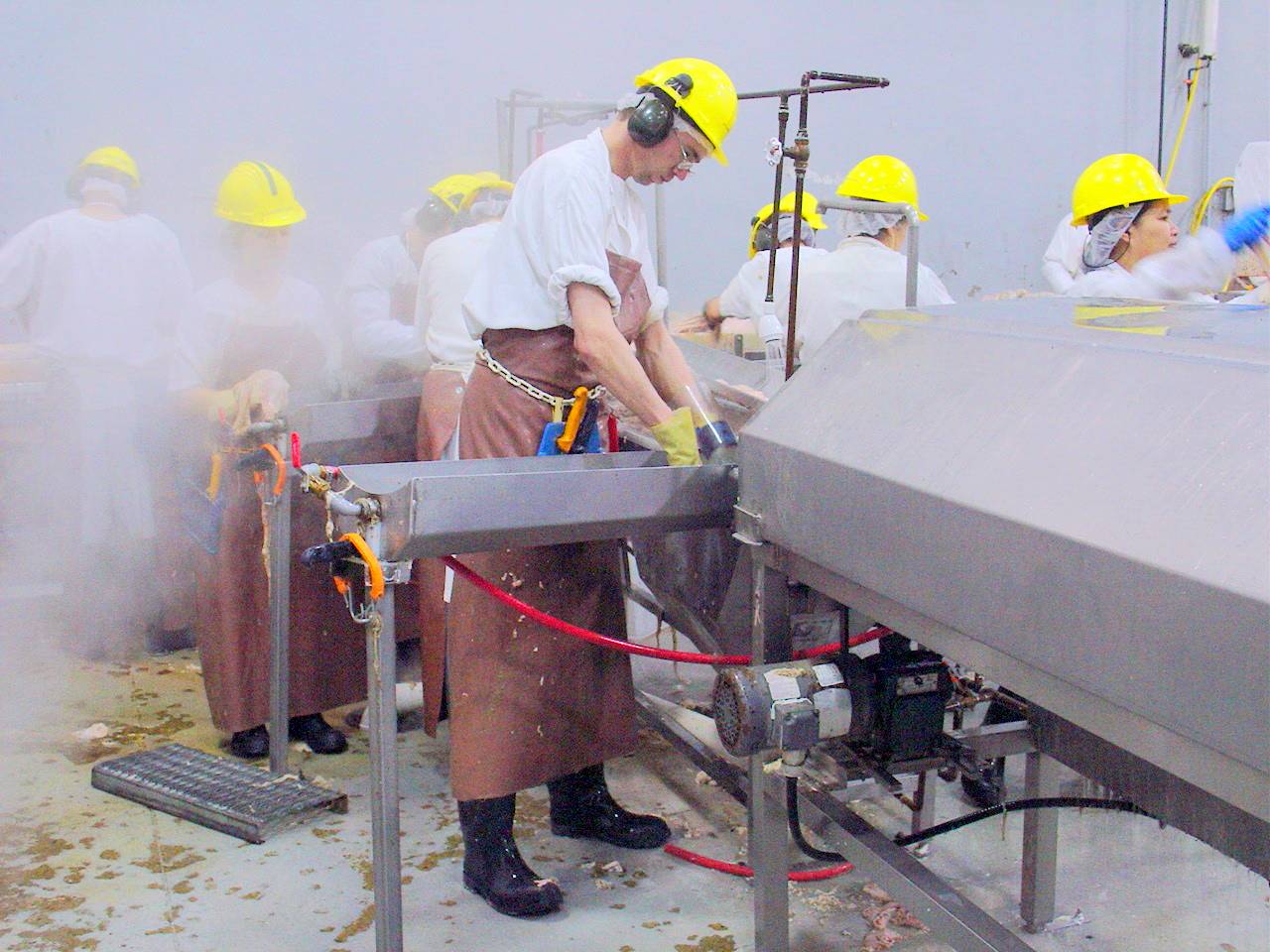 Rated for Wet Environment?
Caulk on Motor?
Hose Segment on Floor?
How Stable is this Piping?
Stable?
What is the Hazard?
The unstable piping could break and spill hot water on the workers and electrical componentsOR
People need to be careful not to lean on the piping since there are no supportsOR
There are not enough pipefitters in this plant(choose one)
[Speaker Notes: The unstable piping could create a hazard (A).]
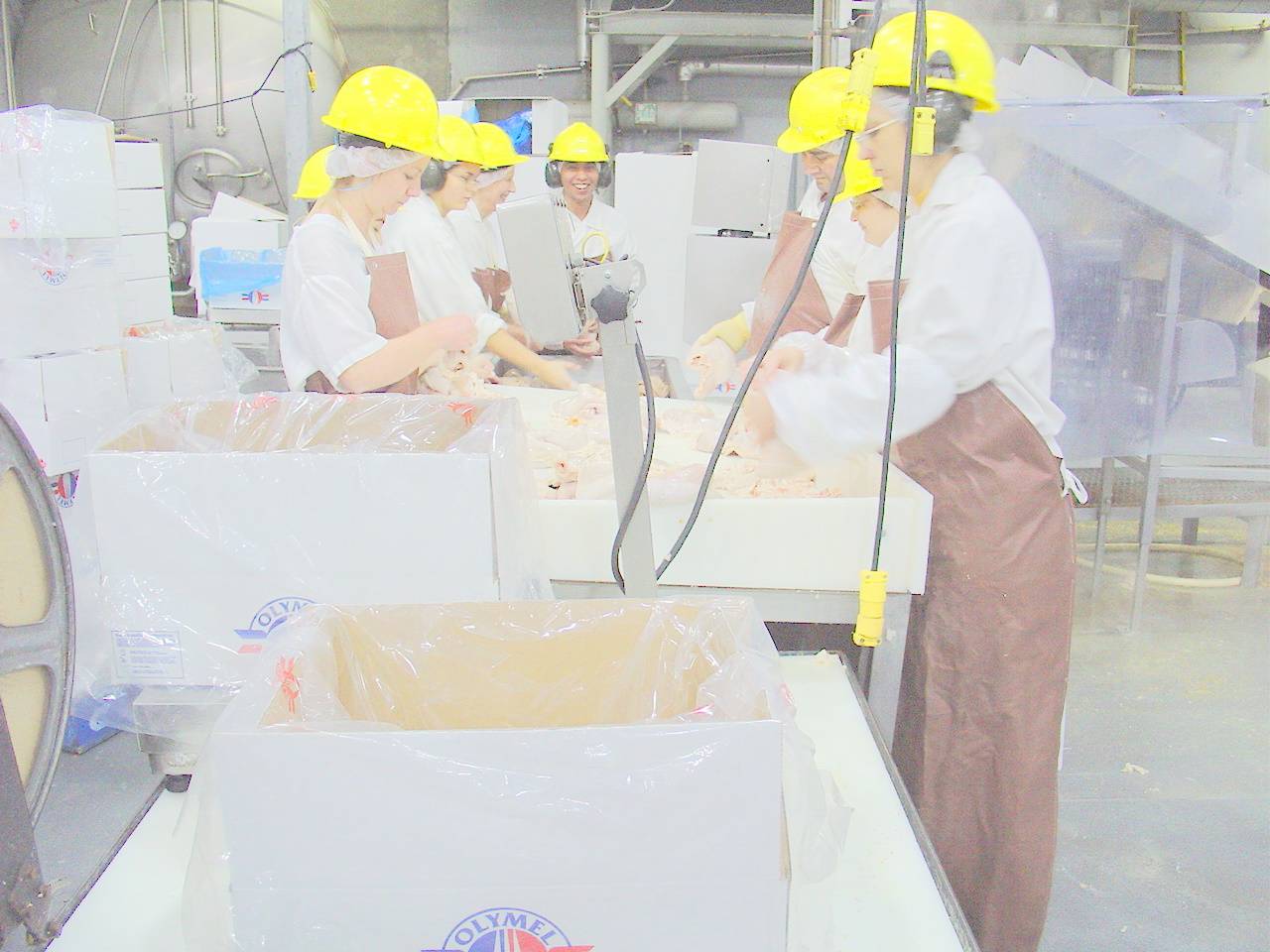 Makeshift Wiring?
Protection of Flexible Cords
1910.305(a)(2)(x) Flexible cords and cables shall be protected from accidental damage, as might be caused, for example, by sharp corners, projections, and doorways or other pinch points.1910.305(a)(2)(xi) Cable assemblies and flexible cords and cables shall be supported in place at intervals that ensure that they will be protected from physical damage. Support shall be in the form of staples, cables ties, straps, or similar type fittings installed so as not to cause damage.
What is the Hazard?
People should not use extension cords instead of permanent wiringOR
Extension cords can be damaged when tied in knots or wrapped around sharp corners.OR
OSHA prohibits wrapping extension cords around sharp corners(choose one)
[Speaker Notes: OSHA standards help us identify hazards, but the actual hazard is the potential damage that can result from misusing extension cords (B).]
Pulley With Spokes
What is the Hazard?
There is no hazard – the machine came like thatOR
People should keep their hands away from the spokesOR
Spokes create a pinch point where fingers can get caught(choose one)
[Speaker Notes: The pinch points created by the spokes are the hazard (C).]
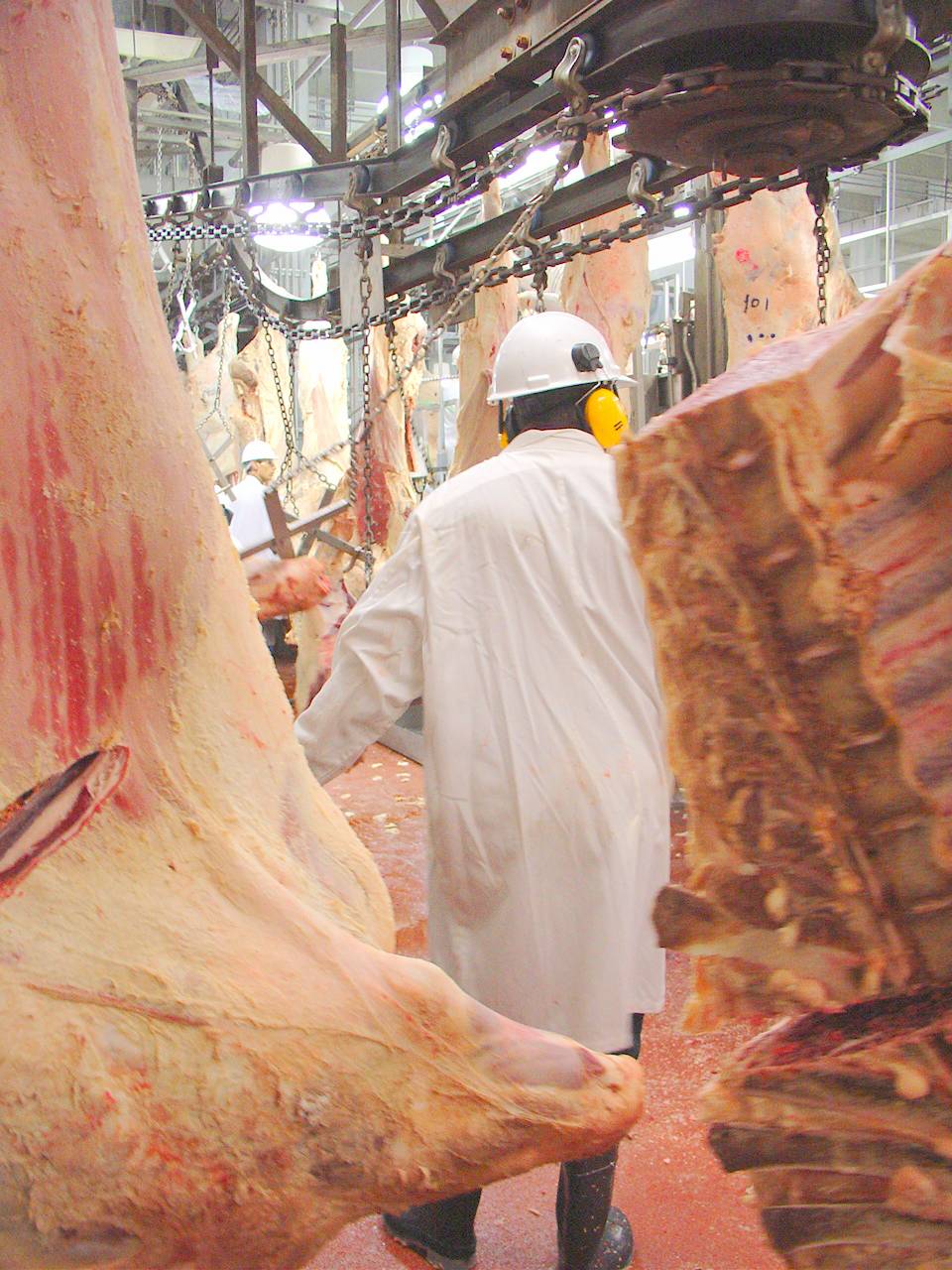 How high is this sprocket?
What is the Hazard?
The exposed chain and sprocket create a pinch pointOR
There is no hazard – the sprocket is over 7 ft. off the floorOR
There is no hazard because the chain has always been like that(choose one)
[Speaker Notes: The pinch point created by the exposed chain and sprocket is the hazard (A).]
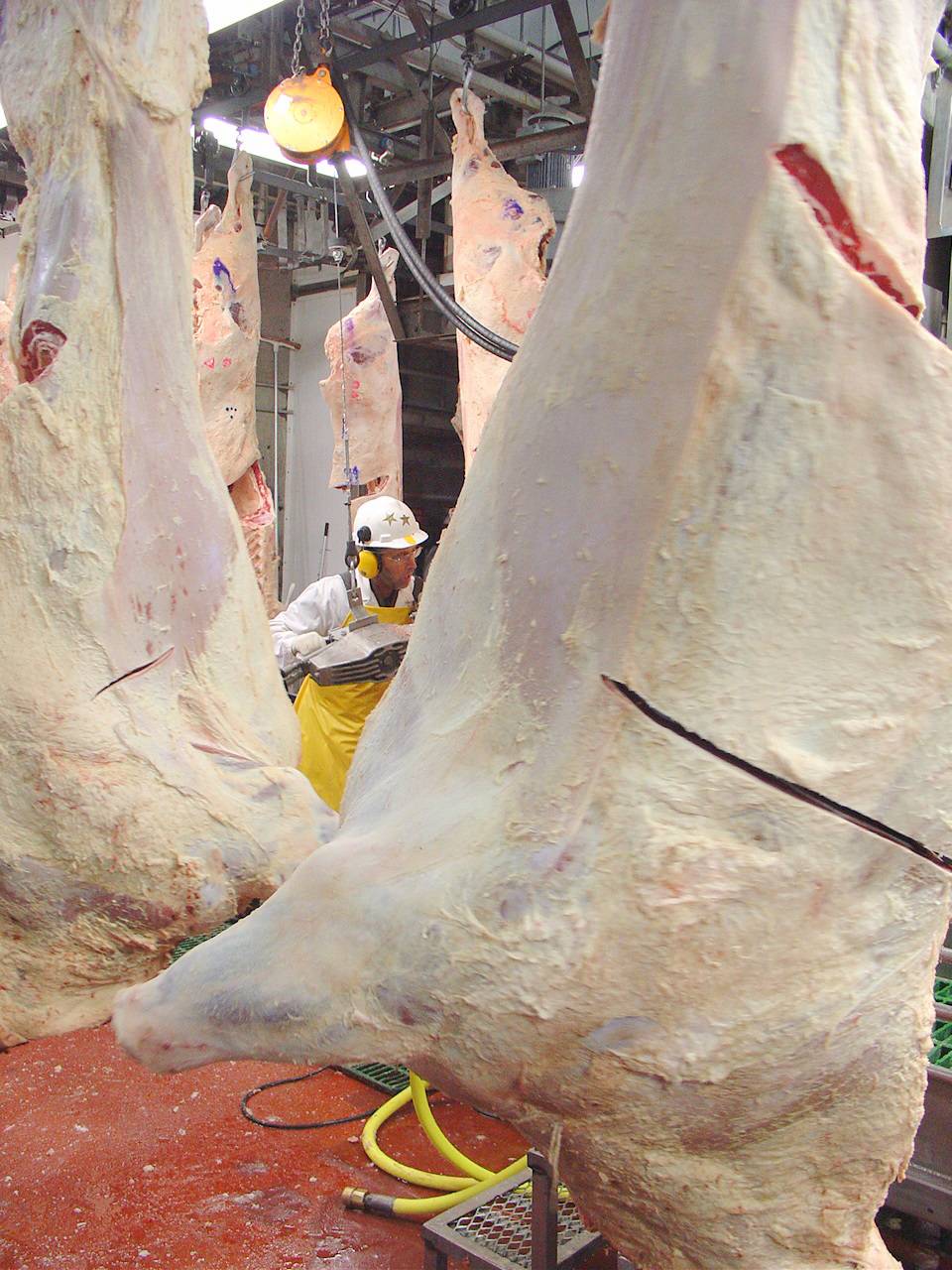 Hoses on Floor
All places of employment, passageways, storerooms, and service rooms shall be kept clean and orderly and in a sanitary condition
What is the Hazard?
The worker did not pay attention to housekeepingOR
Workers in this area must pay attention to objects on the floorOR
The hose on the floor could trip someone(choose one).
[Speaker Notes: The trip hazard is the hazard (C).]
[Speaker Notes: What is the red cord that you can see above these workers’ heads?]
Emergency Stops
Equip conveyors with emergency stop controls that require manual resetting before resuming conveyor operation. 
Install clearly marked, unobstructed emergency stop buttons or pull cords within easy reach of employees. 
Provide continuously accessible conveyor belts with emergency stop cables that extend the entire length of the conveyor belt to allow access to the cable from any point along the belt.
What is the Hazard?
People must be aware of their surroundings at all timesOR
Hard hats are necessary to avoid head injuries in this areaOR
Pipes are protruding into the work area
(choose one)
[Speaker Notes: The protruding pipes are the hazard (C).]
1910.36(g)(1)
The ceiling of an exit route must be at least seven feet six inches (2.3 m) high. Any projection from the ceiling must not reach a point less than six feet eight inches (2.0 m) from the floor.
[Speaker Notes: If the deadbolt was locked during a smoky fire when it was hard to see, do you think people could easily find the deadbolt on the top of the door?]
What is the Hazard?
There is no hazard. The door is not locked.OR
People have to be careful to keep the door unlocked during working hoursOR
The door could be locked during an emergency. Workers might not know where to unlock the door.(choose one)
[Speaker Notes: The possibility of the door being locked during an emergency is the hazard (C).]
1910.36(d)(1)
An exit door must be unlocked. Employees must be able to open an exit route door from the inside at all times without keys, tools, or special knowledge. A device such as a panic bar that locks only from the outside is permitted on exit discharge doors
What is the Hazard?
There is an open pit, a hose, and debris where people walkOR
Workers should not allow chickens to fall on the floorOR
There should be a sign warning people about the open pit, the slippery floor and the hose.
[Speaker Notes: The combination of the open pit and debris on the floor create the hazard (A).]
1910.22(c)
"Covers and guardrails." Covers and/or guardrails shall be provided to protect personnel from the hazards of open pits, tanks, vats, ditches, etc.
What Next?
Set Priorities
Frequency of exposure
How many people are exposed for how often?
Severity
How badly could someone be hurt?
What other factors would you want to consider?
Choosing Issues
Is there an obvious, achievable solution?
Be Careful!
If your proposed solution involves putting more protective equipment on people, be sure to think it through carefully.
Is there a way to eliminate the hazard? 
Is there an engineering control that would change the workplace – not the worker?
Choosing Issues (continued)
Is there an obvious, achievable solution?
Be Careful!
If your proposed solution involves making new rules, be sure to think it through carefully.
What could be the unintended consequences of the union pushing for new safety rules?
Is there a way to change the workplace instead of changing the worker?
Choosing Issues (continued)
Is this an issue your co-workers care about?
Will co-workers get involved in pushing for change?
Is there general agreement about this issue across shifts and affected departments?
Summary & Evaluation
What important points did you learn or have reinforced today?
Will you do anything differently when you return to your plant?
What questions were left unanswered by this workshop?
What would you like us to do differently?
What do you think worked well?